Remnants of nasal prefixes in Western Grassfields Bantu
Pius W. Akumbu 				Jeffrey WillsLLACAN (CNRS - INALCO) 			Ukranian Catholic Universitypius.akumbu@cnrs.fr				 wills@ucu.edu.ua
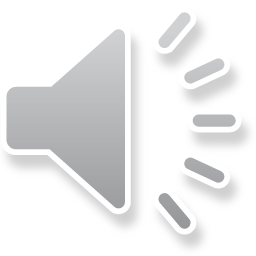 24-Mar-22
First Conference on Bantoid Languages and Linguistics, University of Hamburg
1
Introduction
Varying presence or absence of nasals in the noun prefixes of certain classes of Niger-Congo languages. 
Proto-Bantu reconstructed with nasals in cl. 1, 3, 4, 6(a), 9, and 10 (Meeussen 1967) 
Benue-Congo reconstructed with a nasal only in class 6a (de Wolf 1971).

Evolution of these nasal prefixes under discussion for a long time (Hyman 2018 summarizes the problem and its history)

proposal to reconstruct nasals as far back as Proto-Niger-Congo (Miehe 1991)
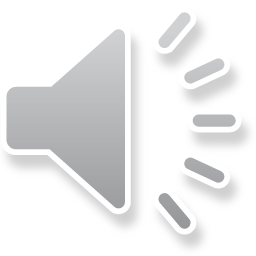 2
Introduction: Grassfields Bantu internal division into Eastern and Western Grassfields Bantu
Nasal consonants reconstructed for Proto-Bantu and Proto-Eastern Grassfields are typically missing in the prefixes of Western Grassfields Bantu languages today and accordingly in Proto-Western Grassfields (Hyman 1980). 

Presence of nasal prefixes in Eastern Grassfields Bantu and their absence in WGB used to establish the distinction between the two Grassfields groups and to point to what looks like a shared innovation of Eastern Grassfields and Bantu.
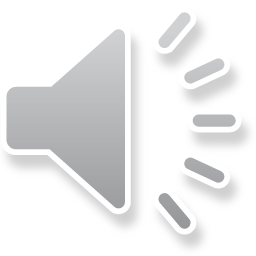 3
Introduction: Noun class Prefixes
(1) Reconstruction of relevant noun class prefixes
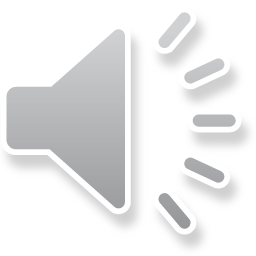 4
Goals and outline
Examines numerous WGB nouns which preserve in various ways the inherited nasal prefixes of cl. 1, 3, and 9. 

Presents frequent parallels from other languages to demonstrate that this situation holds true for the entire WGB group.

Discusses some of the ways the noun class system was restructured through the loss of some classes and nouns subsequently reassigned to various classes.
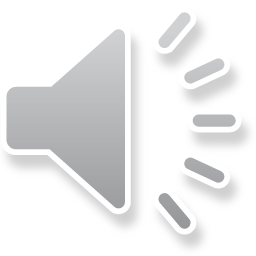 5
Nasal prefix in Babanki Class 9
The distribution of gender 9/10 onsets makes it clear that both classes inherited the Proto-Grassfields prefix Ǹ- seen in Eastern Grassfields.
Of 120 Gender 9/10 Babanki nouns
 33 begin with n, 
 28 begin with m, 
 26 begin with ŋ
 5 begin with ɲ, 
Non-nasals on the same basic wordlist add to only 28
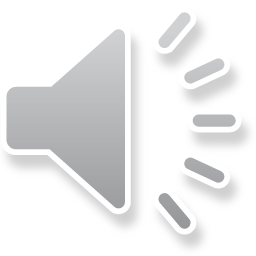 6
Nasal-initial nouns in class 9
(2) Examples of class 9 nouns that maintain nasals from Bantu-Grassfields stems
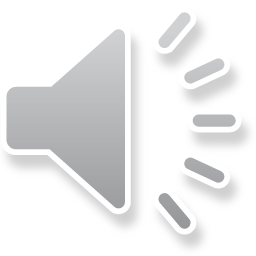 24-Mar-22
7
WGB class 9 nouns without nasal prefixes
(3) Examples of WGB class 9 nouns without nasal prefixes
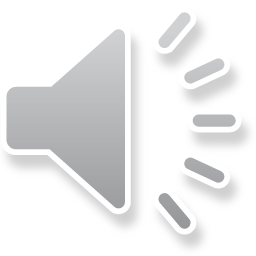 24-Mar-22
8
Possible account for the loss of nasals
Phonological change, e.g. Mankon where the nasal is lost before fricatives and other nasals, e.g. ɨ̀ʃúə̀ ‘fish’

Class change, e.g. 
Babanki ʃɨ̀ ‘hoe  class 9 
but Lamnso’ kìsô and Isu kə́dʒɔ  class 7, 
and some EGB languages, e.g. Bafut àsɔ́ 7/8 ‘hoe’.
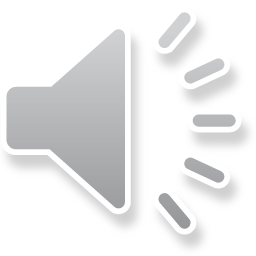 9
Reassignment of original class 9 nouns
To Class 1
Babanki has reassigned some of the original WGB cl. 9 nouns to cl. 1, as in (4)

(4) Nouns in WGB class 9 but in Babanki class 1
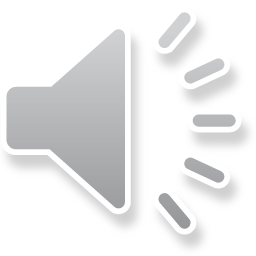 24-Mar-22
10
Reassignment of original class 9 nouns
To Class 19
Babanki has reassigned some of the original WGB cl. 9 nouns to cl. 19 as seen in (5)

(5) Babanki class 19 nouns with class 9 origins
fə̀ɲín ‘bird’ (also Kom fɨ̄ɲúyn, Oku fēnə́n, Babungo fə̀nwə́)—PB *jʊ̀nɪ̀ cl.9
  
fə̀ndʒìndʒì ‘fly’ (also Kom fɨ̄ndʒɛ̂ndʒɛ̀, Oku fèmbə̂ŋ, Babungo fə̀níndì) — PB *gì 9/10, *gìngì 9/6, 9/10 (reduplication)

 fə̀jìtə ‘path, road’ (cf. Fe'fe' máǹʒì) — PB *jɪ̀dà 9

fə̀mbváŋ ‘salt’ (also Kom fɨ́ŋgváŋ, Oku féŋgwàŋ, Babungo fə̀ŋwáí) — PG *gwáŋ` 9
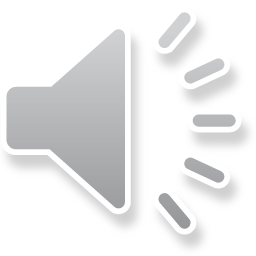 11
Babanki fə̀kɔ̀ʔ/ŋkɔ̀ʔ 19/6a ‘tree, firewood’ creates a cl. 19 singular but keeps the apparently old cl. 10 form for the collective or plural, without adding the new cl. 10 suffix or the cl. 6a prefix mə̀-. 

Also Kom fɨ̄kâʔ / ŋ̀kâʔ 19/6a,
Weh fɨ́kâʔ / ŋ́kâʔ 19/6a, 
Bafut (EGB) fìkwēē / ŋkwēē 19/10 (cf. PB *kʊ́nì 9/10, 11/10).
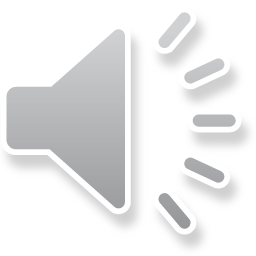 24-Mar-22
12
Nasal prefixes in Babanki classes 1 and 3
Class 1 preservations
A few Babanki cl. 1 nouns have a nasal that could reflect the PB *mʊ̀ prefix:
(6) Various Babanki class 1 nouns with nasals  
	ɲìŋgɔ̀ŋ/və̀-ɲìŋgɔ̀ŋ ‘god’
	mbàsə̀/və̀-mbàsə̀ ‘soup’ 
	mbə̀ŋ/və̀-mbə̀ŋ ‘hammer’
	mbwə̀ŋsə̀/və̀-mbwə̀ŋsə̀ ‘savior’
	mbvə́m/və̀-mbvə́m ‘python’
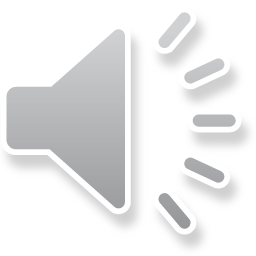 13
Loss of nasal in class 1 nouns
Babanki and Lamnso’
(7) Examples of WGB class 1 nouns without nasal prefixes
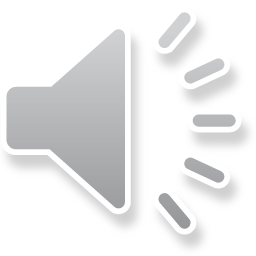 14
Class 3 preservations
Babanki retains the nasal in a few cl. 3 words shown in (8), which are also cl. 3 in Proto-Bantu.
(8) Examples of Babanki class 3 nouns with nasals
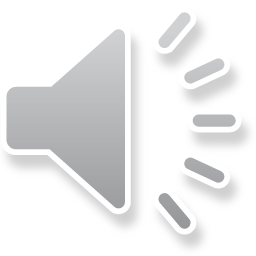 15
Class 6a developments
Insertion of nasals in addition to the cl. 6a mə̀- prefix in Babanki:
(9) Babanki class 6a nasals
	mə̀-n-lyúŋ ‘blood’
	mə̀-n-té ‘spittle’
	mə̀-n-ʒíʔ ‘oil’
	mə̀-n-sò ‘witchcraft’
Spread of homorganic nasal into two other Babanki nouns
(9) Babanki nouns in class 7/6a 
	a.  kǝ̀-tsí / mǝ̀-n-tsí ‘day(s)’  (also Kom ā-tʃí/mɨ̄-tʃí)— cf. PB *jícɪ́ 3 ‘day’
	b.  kǝ̀-fʉ́ / mǝ̀-m-fʉ ‘medicine(s)’  (also Kom ā-fu᷇/mɨ̄-fu᷇, Oku kə̄-fúu/ə̄m-fúu) 
	c.  kǝ̀-kúm / mǝ̀-kúm ‘juju(s)’ (also Kom ā-kúm/mɨ̄-kúm, Oku kə̄-kúm/ə̄m-kúm) 
	d.  kǝ̀-bə́ŋ / mǝ̀-bə́ŋ  ‘compound(s)’ (also Kom ā-bé/mɨ̄-bé, Men ā-pwɛ́yn/ m̄-pwɛ́yn)
	f.  kǝ̀-lú / mǝ̀-lú ‘wall’
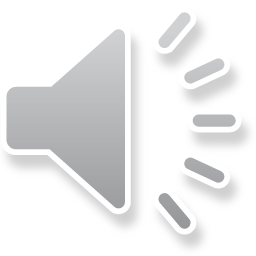 16
Evidence of nasal prefixes in Babanki deverbatives
Gerunds and result nouns derived by cl. 5 and 7 prefixation plus a nasal prefix
 
(10) a. Babanki nouns derived with class 7 prefix		b. Class 7 prefix and a N– prefix 









Nasal prefix also in Kom cl. 7 noun 
 āmbūʔsɨ̌ ‘drill’ from bùʔ ‘bore a hole’.
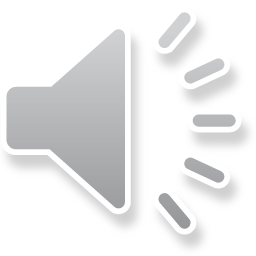 17
Result nouns in class 9
(11) Babanki
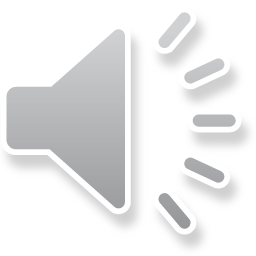 24-Mar-22
18
Agent deverbatives in cl. 1 with N- in related languages
(12) Kom (Central Ring) agent nouns in class 1 (Loh 2001: 102)




(13) Ngə̂mbà (Eastern Grassfields) agent nouns in class 1
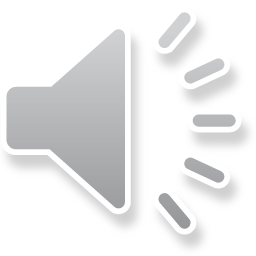 19
Relics of agent deverbatives in Babanki cl. 1
(14) Babanki agent nouns in class 1
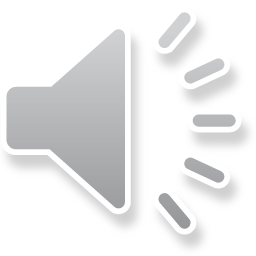 20
Variation in Eastern Grassfields
The Nun, Nkambe and Ngemba subgroups of EGB regularly have nasal prefixes, which might have formed the basis for the claim that “Mbam-Nkam languages have nasal consonants in the prefixes of classes 1 and 3, all nouns in classes 9/10 have a nasal consonant in the prefix” (Watters 2003: 228). Within Mbam-Nkam, however, there is a mixture of reflexes. 
	Fe’fe’ mvʉ̄a 	‘dog’, ndʒàm ‘back’, ndàk˚ ‘bamboo’, ndɛ̄ʔ ‘horn’ 
but
	Bangangte vʉ́t ‘body’, 
	Bangu dʒə̀ ‘back’, bvɔ̄ ‘dog’, dók ‘horn’, dyə̄ ~ pàʔ ‘house’, dʒɔ́k ‘thorn’, 
	Bazou pàʔà ‘house’, 
	Balengou pàʔà ‘house’.
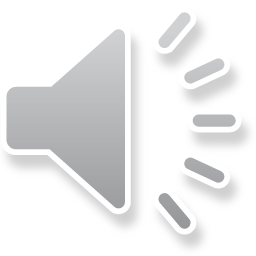 24-Mar-22
21
Variation in Eastern Grassfields class 1, 3, 9
(15) Presence vs. absence of nasals in EGB classes 1, 3, 9
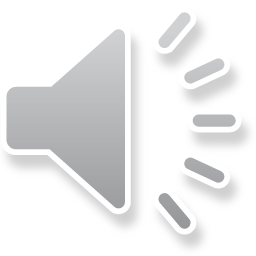 24-Mar-22
22
Summary
In sum, generalizations about the presence or absence of nasal prefixes in various Grassfields branches need to be carefully crafted. A combination of phonological changes, borrowings and class re-assignments may play a role in some Eastern Grassfields languages, as they apparently did in Babanki. The loss or merger of classes and the not infrequent reassignment of nouns to alternative classes is a topic that needs more consideration in all these languages.
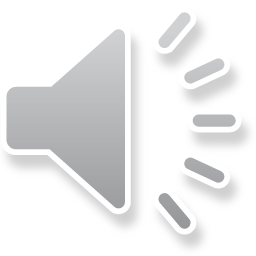 23
Conclusion
Presence of nasal prefixes in the common ancestral languages of Proto-Grassfields and Proto-Bantu-Grassfields. 
The WGB loss of nasals in some cl. 9 nouns and the loss of some classes contributed to a restructuring of classes and reassignment of nouns that obscured the original nasal class prefixes.
Divergence observed among and within various sub-groups of Grassfields
Variation in a language or groups of languages over a period of more than 2,000 years is usual and WGB is no exception. 
This pattern of reduction or restructuring may be found elsewhere, as suggested by the occasional presence of nasal prefix relics in various Niger-Congo languages (Miehe 1991).
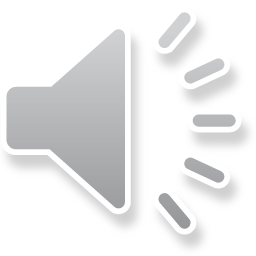 24
References
de Wolf, Paul Polydoor. 1971. The noun class system of Proto-Benue-Congo. The Hague: Mouton.
Hyman, Larry M. 1979. Aghem grammatical structure. Los Angeles: University of Southern California.
Hyman, Larry M. 1980.  Reflections on the nasal classes in Bantu. In Larry M. Hyman (ed.), Noun classes in the Grassfields Bantu borderland, SCOPIL 8. Los Angeles: University of Southern California.
Hyman, Larry M. 2018. More reflections on the nasal classes in Bantu. In John Watters (ed.), Eastern Benue-Congo: Nouns, pronouns and verbs, 225-238. Berlin: Language Science Press. 
Leroy, Jacqueline. 2003. Grammaire du mankon: langue du bantou des grassfields, parlée dans la province nordouest du Cameroun. Thèse de Doctorat d’Etat, Université Paris III.
Loh, Christopher N. 2001. Tonological processes in the Kom verb phrase. MA thesis, University of Yaoundé 1.
Meeussen, A. E. 1967. Bantu grammatical reconstructions. Africana Linguistica 3.79-121. Tervuren: Musée Royal de l’Afrique Centrale.
Miehe, Gudrun. 1991. Die Präfixnasale im Benue-Congo und im Kwa: Versuch einer Widerlegung der Hypothese von der Nasalinnovation des Bantu. Berlin: Reimer. 
Möller, Mirjam. 2012. The noun and verb in Mmen a Center Ring Grassfields Bantu language. Yaoundé: SIL.
Stallcup, Kenneth L. 1980. La géographie linguistique des Grassfields. In Luc Bouquiaux, Larry M. Hyman & Jan Voorhoeve (eds.), Les Classes Nominales dans le Bantou des Grassfields. L’expansion Bantoue: Actes du Colloque International du Centre National de la Recherche Scientifique, Viviers 4-16 Avril 1977, 225-258. Paris: Société des Etudes Linguistiques et Anthropologiques de France (SELAF).  
Tamanji, Pius N. 2009. A descriptive grammar of Bafut. Cologne: Köppe. 
Tunviken, Jonas. 2013. A phonological sketch of Moghamo, a Narrow Grassfields Bantu language. Yaoundé: SIL.
Watters, John. 2003. Grassfields Bantu. In Derek Nurse & Gérard Philipson (eds.), The Bantu languages 225-56. New York: Routledge.
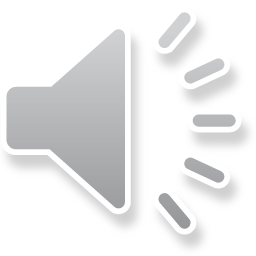 25